Diagnostic segregation of human brain tumours using Fourier-transform infrared and/or Raman spectroscopy coupled with discriminant analysis
Ketan Gajjar1,2, Lara Heppenstall1, Weiyi Pang1, Katherine Ashton2, Júlio Trevisan1, Imran I Patel1, Valon Llabjani1, Helen Stringfellow2, Pierre Martin-Hirsch1,2, Timothy Dawson2, Francis L. Martin1
1Centre for Biophotonics, Lancaster Environment Centre, Lancaster University, Lancaster, United Kingdom; 2Lancashire Teaching Hospitals NHS Trust, Royal Preston Hospital, Sharoe Green Lane North, Preston, Lancashire, United Kingdom
Summary
 Number of pages: 10
 Number of Figures: 9 
 Number of Tables: 3
S1
A
B
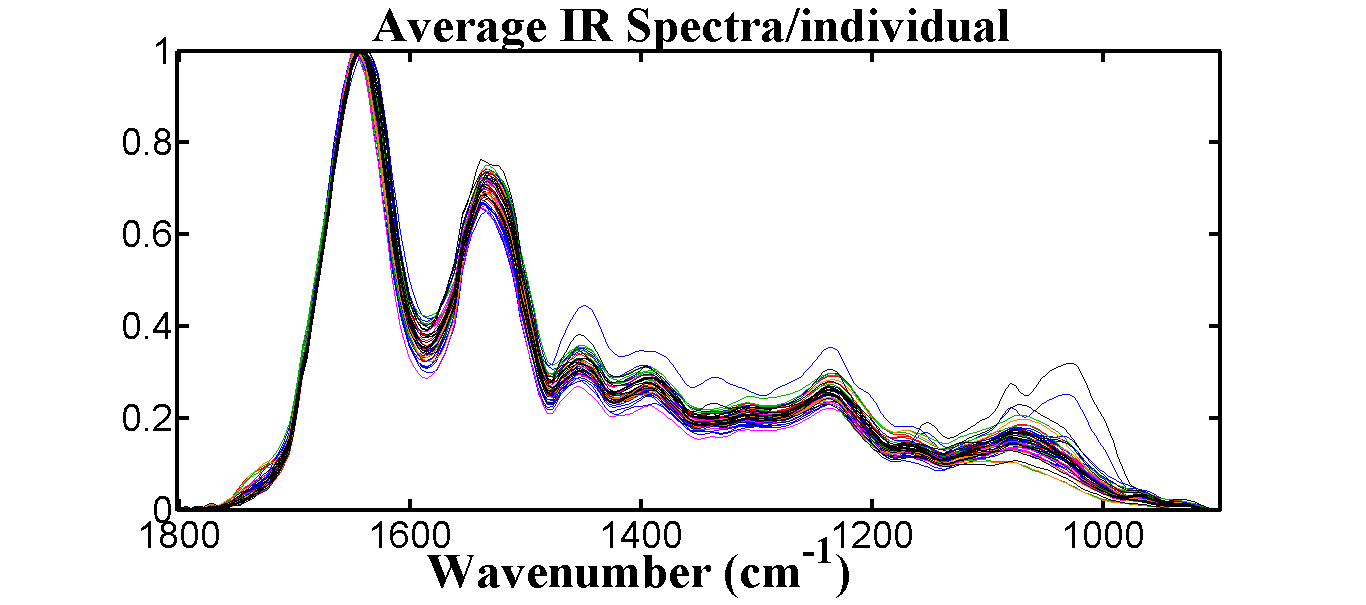 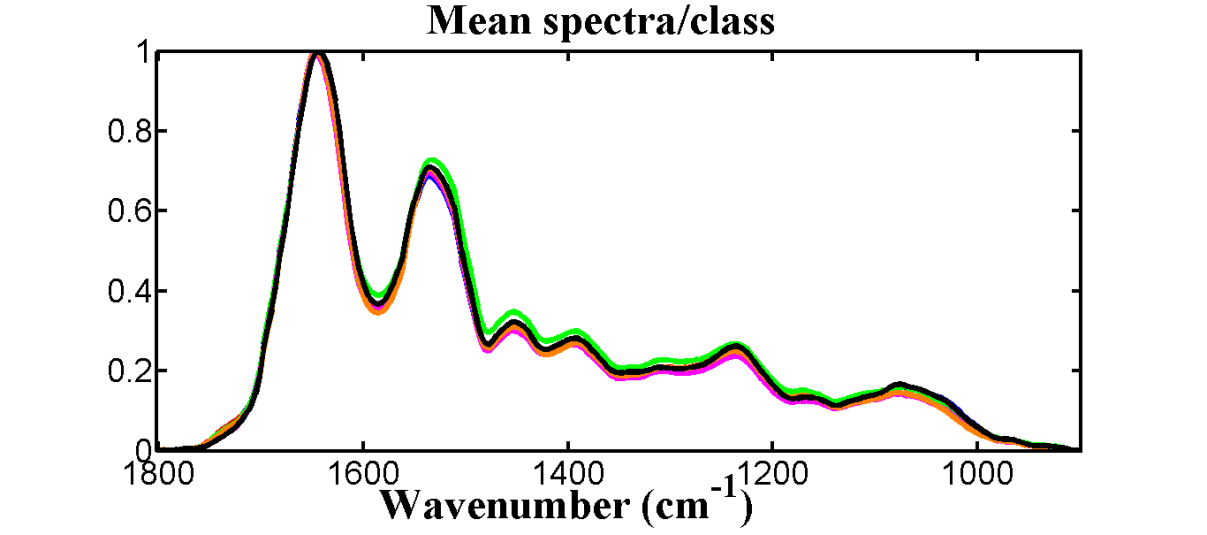 ATR-FTIR Spectroscopy
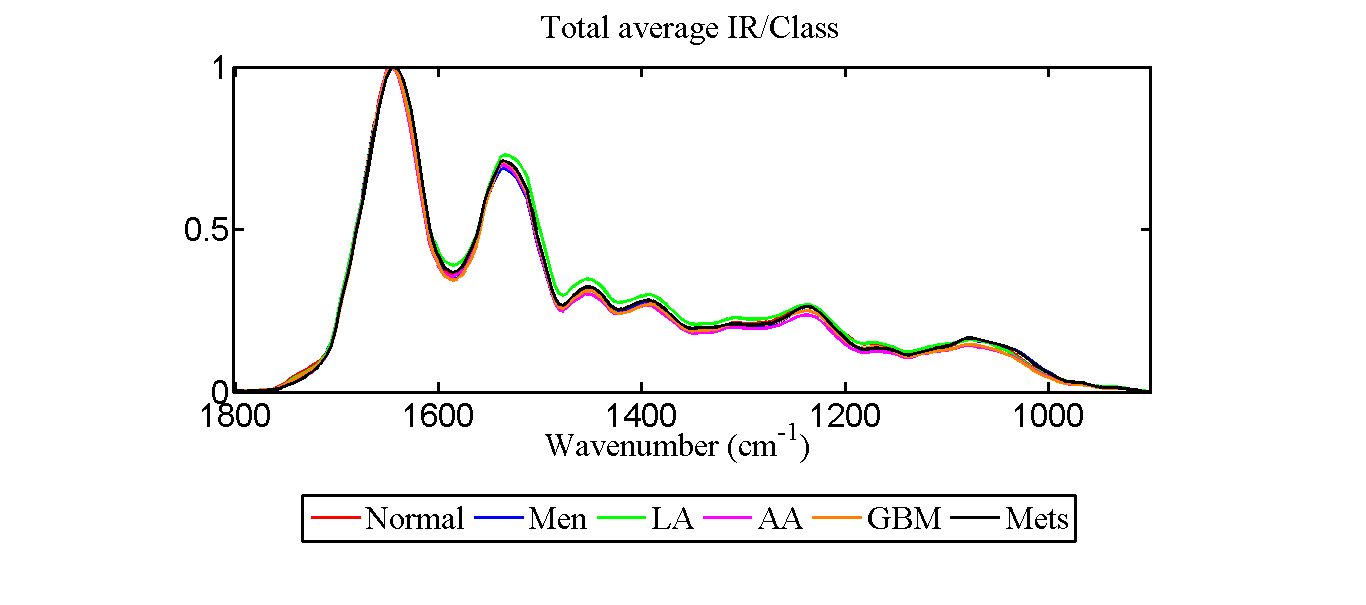 D
C
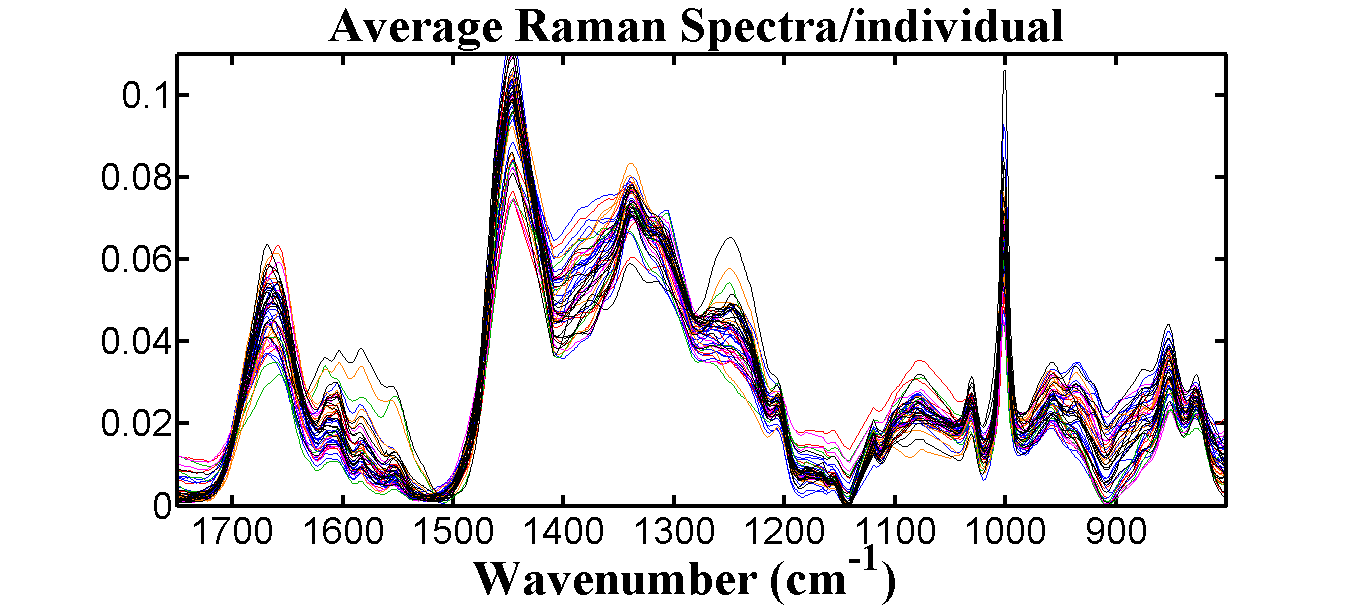 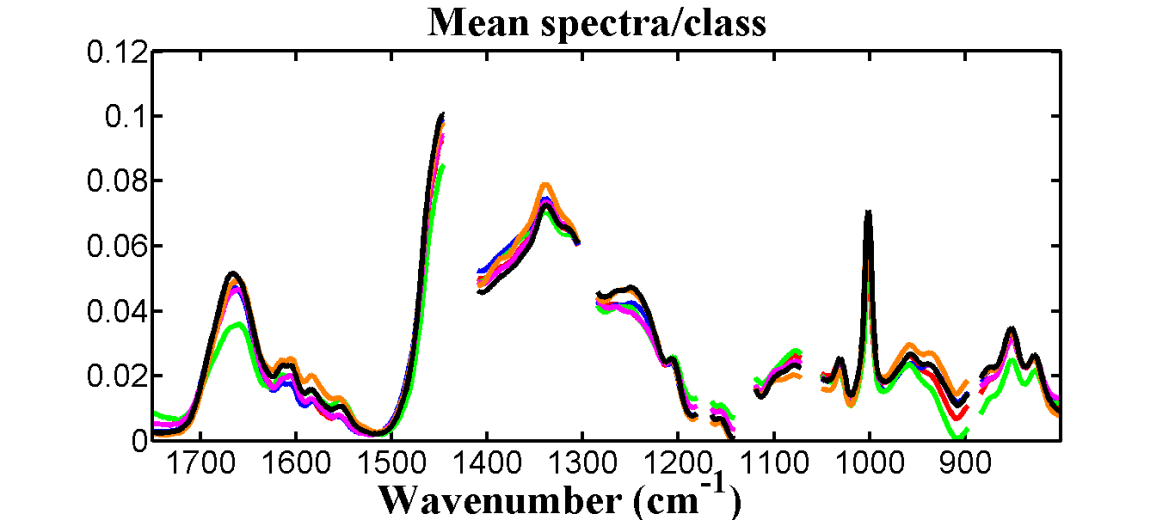 Raman Spectroscopy
Figure S1 (A & C) shows mean spectra for each tissue type in the biochemical-cell fingerprint region for IR (1,800 cm-1 to 900 cm-1) and Raman (1,750 cm-1 to 800 cm-1) spectra respectively; and, (B & D) shows the spectra per individual (20 spectra for IR and 50 spectra for Raman) averaged with baseline correction.
S2
A
C
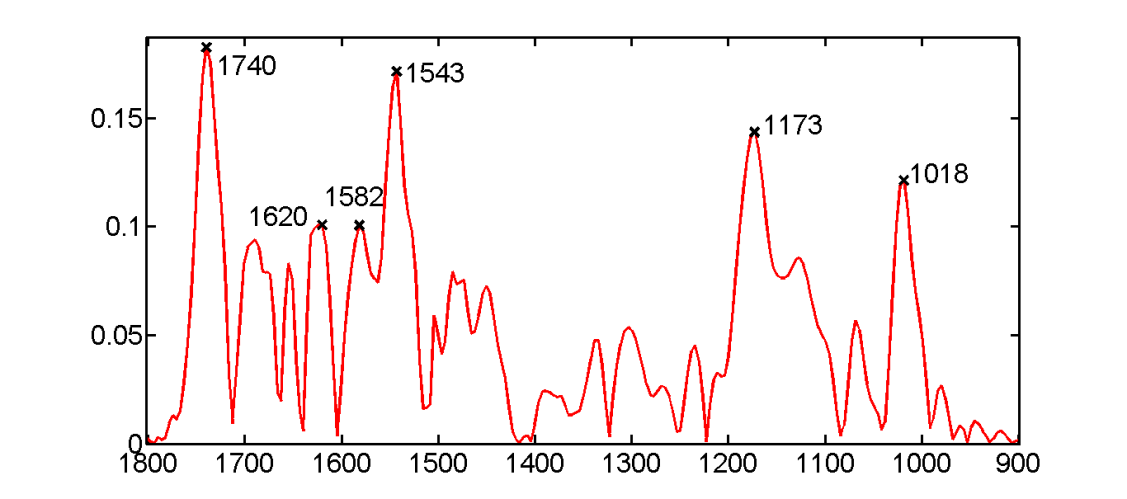 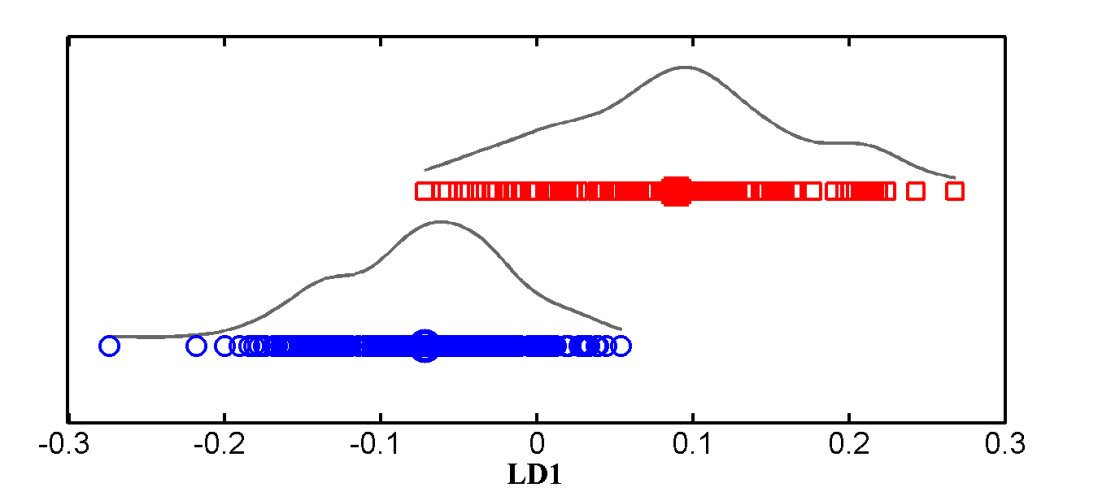 ATR-FTIR Spectroscopy
Coefficient
Wavenumber (cm-1)
B
D
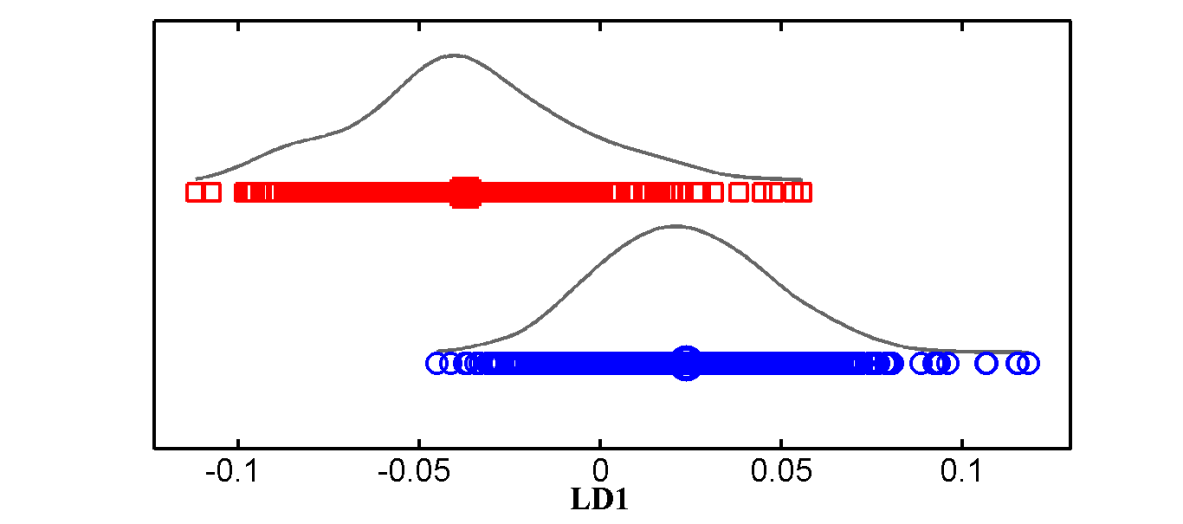 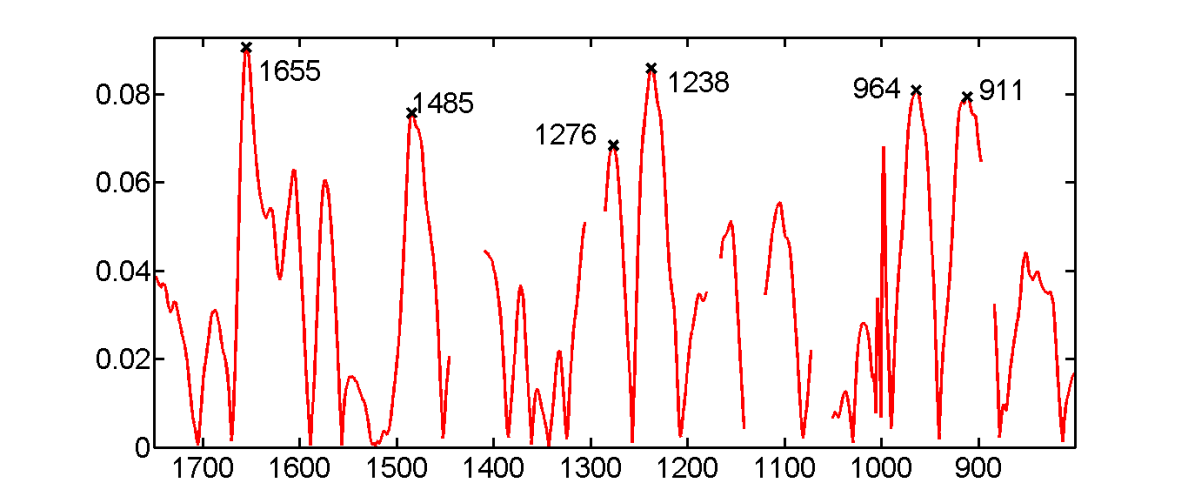 Coefficient
Raman Spectroscopy
Wavenumber (cm-1)
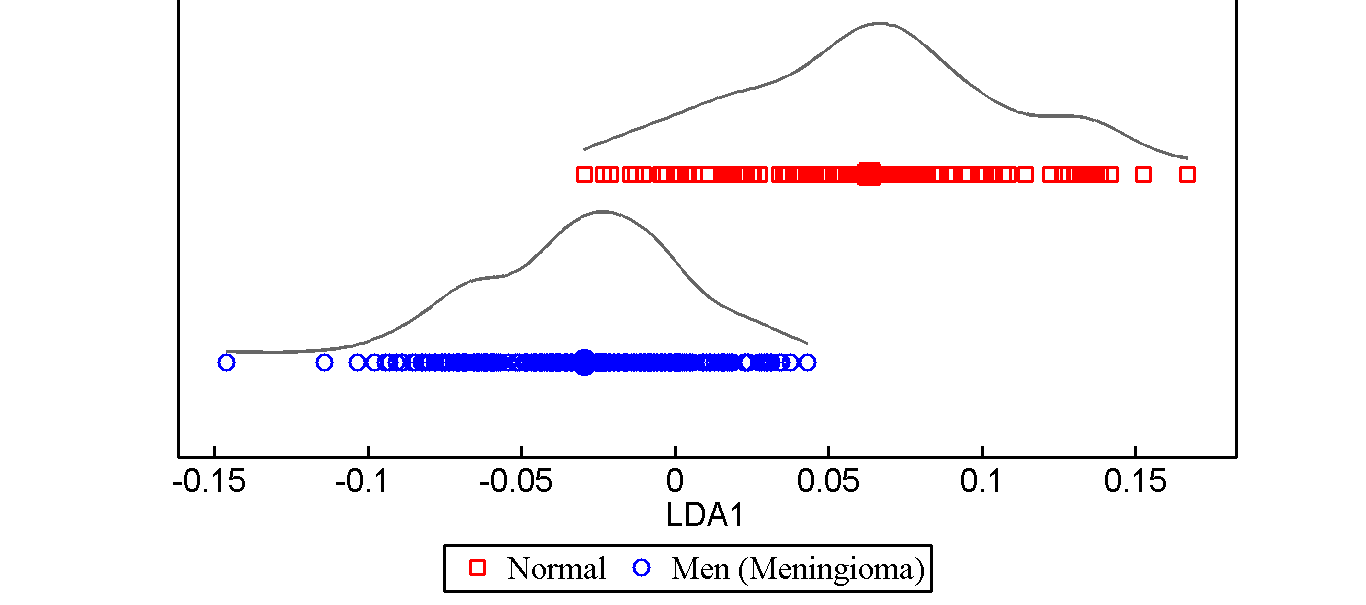 Figure S2 (A & B) shows 1-D PCA-LDA scores plot of IR and Raman spectra respectively comparing the Meningioma to normal brain tissue with the corresponding loadings plots; and, (C & D) showing top 6 discriminating wavenumbers associated with molecular alterations responsible for segregation of meningioma from normal brain.
S3
C
A
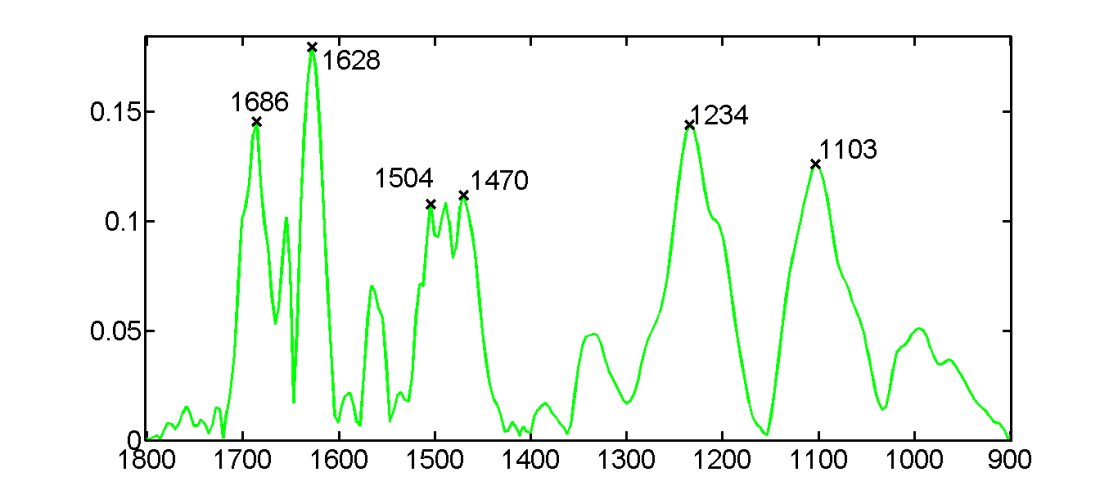 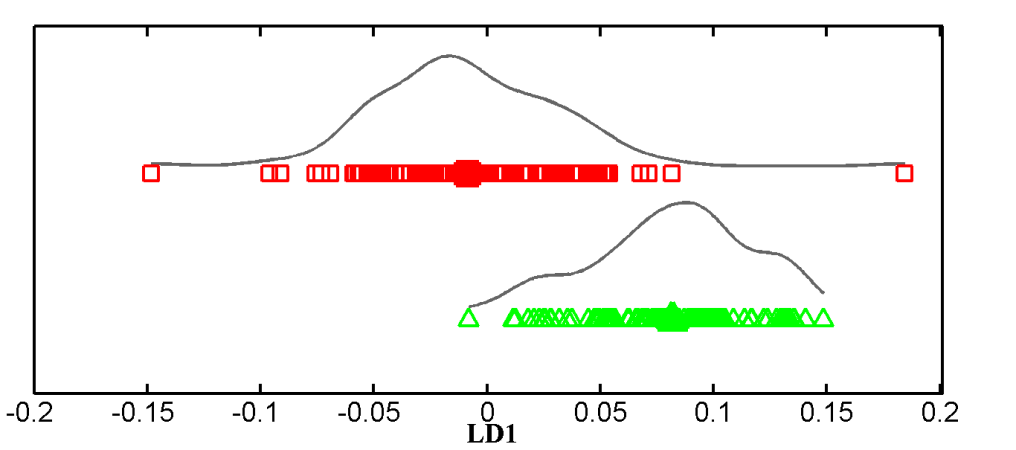 ATR-FTIR Spectroscopy
Coefficient
Wavenumber (cm-1)
B
D
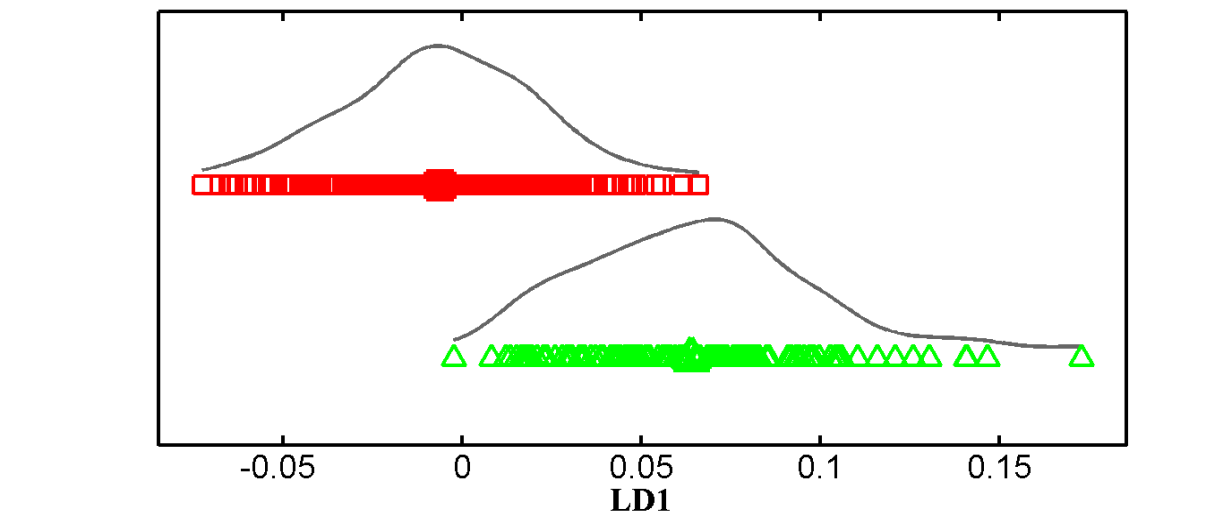 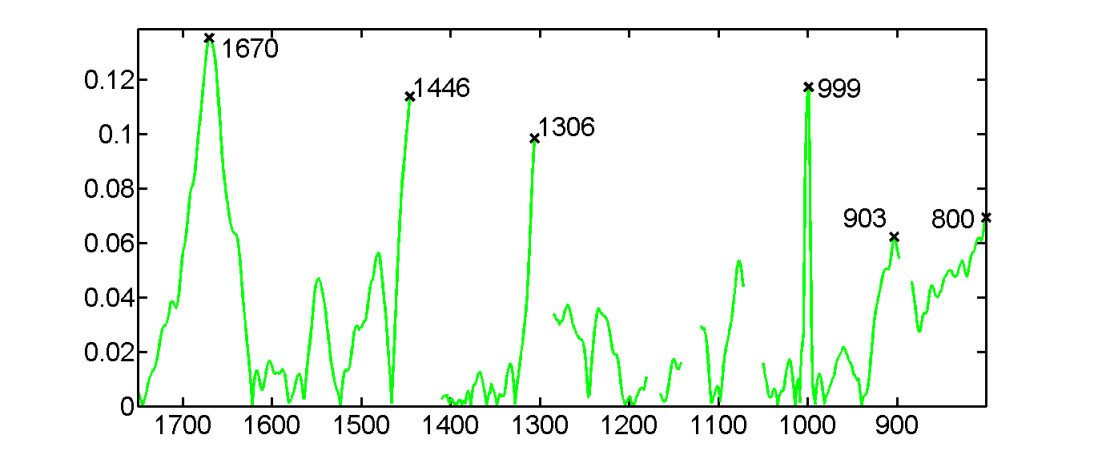 Raman Spectroscopy
Coefficient
Wavenumber (cm-1)
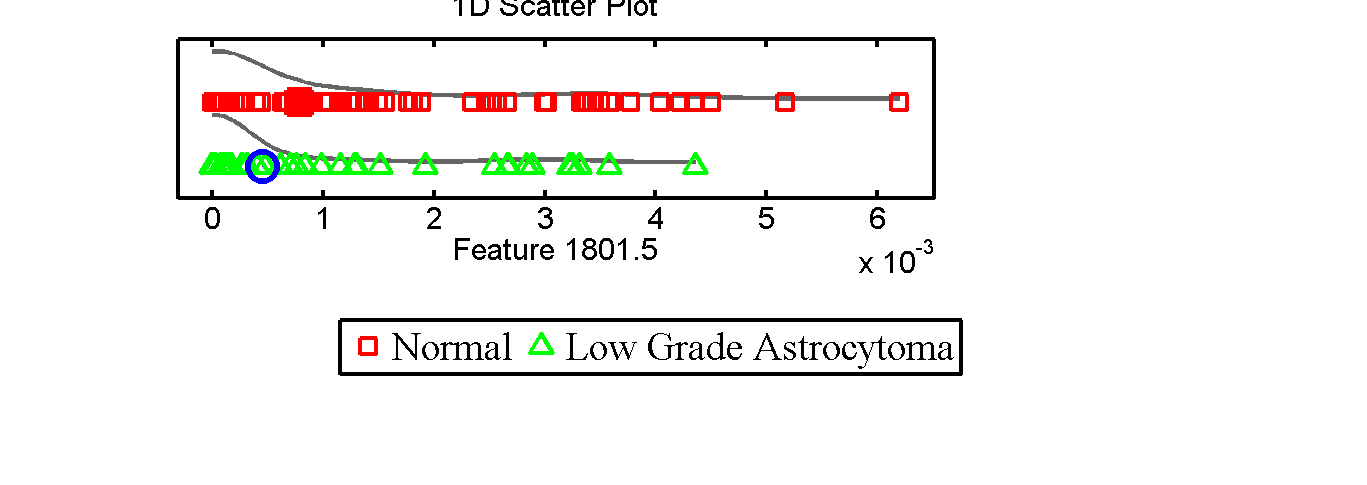 Figure S3  (A & B) shows 1-D PCA-LDA scores plot of IR and Raman spectra respectively comparing the low-grade astrocytoma (WHO grade II glioma) to normal brain tissue with the corresponding loadings plots; and, (C & D) showing top 6 discriminating wavenumbers.
S4
A
C
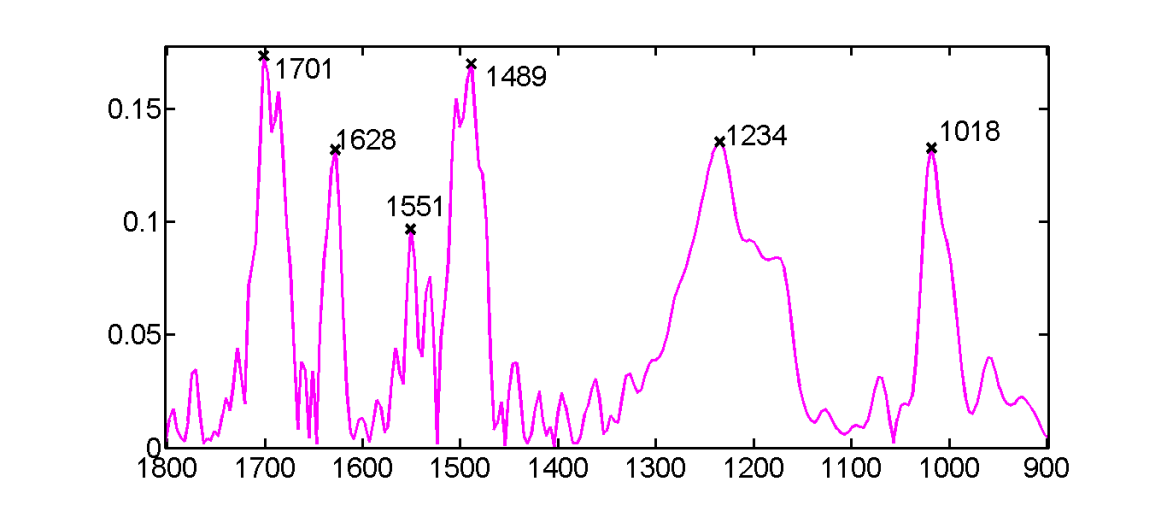 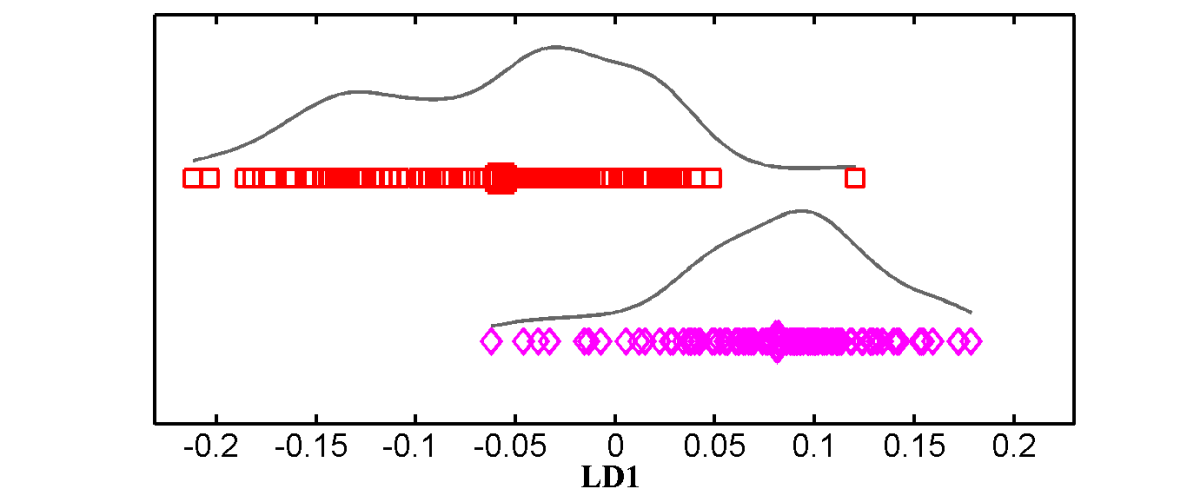 ATR-FTIR Spectroscopy
Coefficient
Wavenumber (cm-1)
B
D
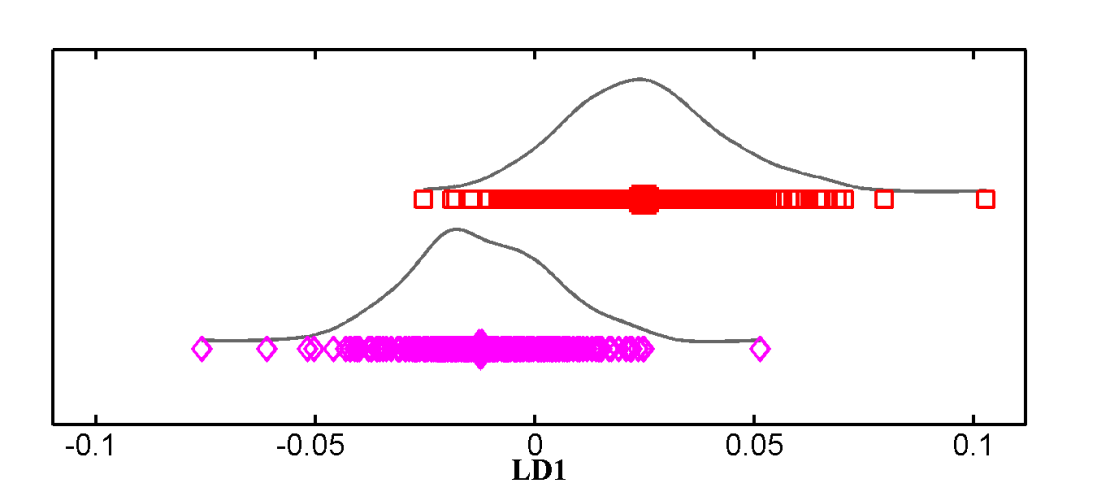 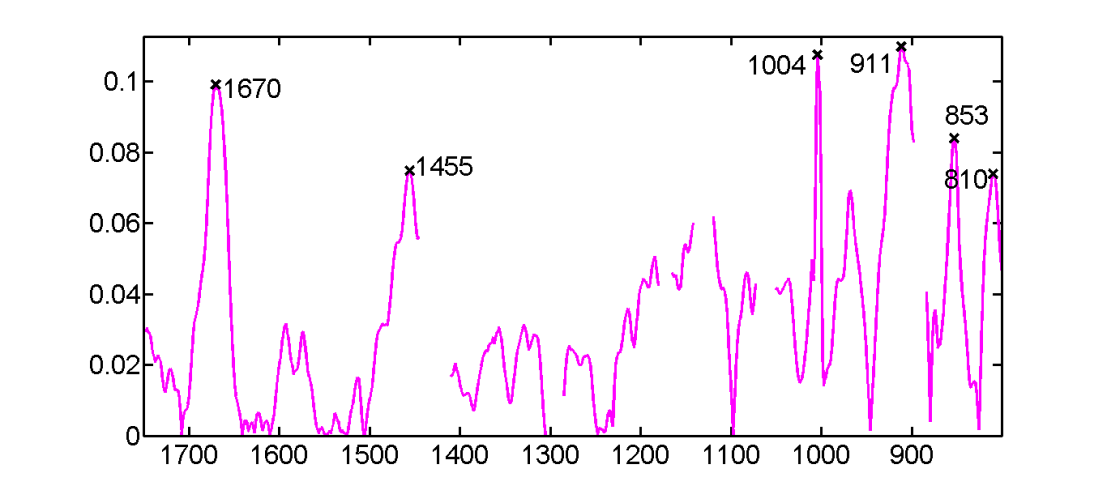 Coefficient
Raman Spectroscopy
Wavenumber (cm-1)
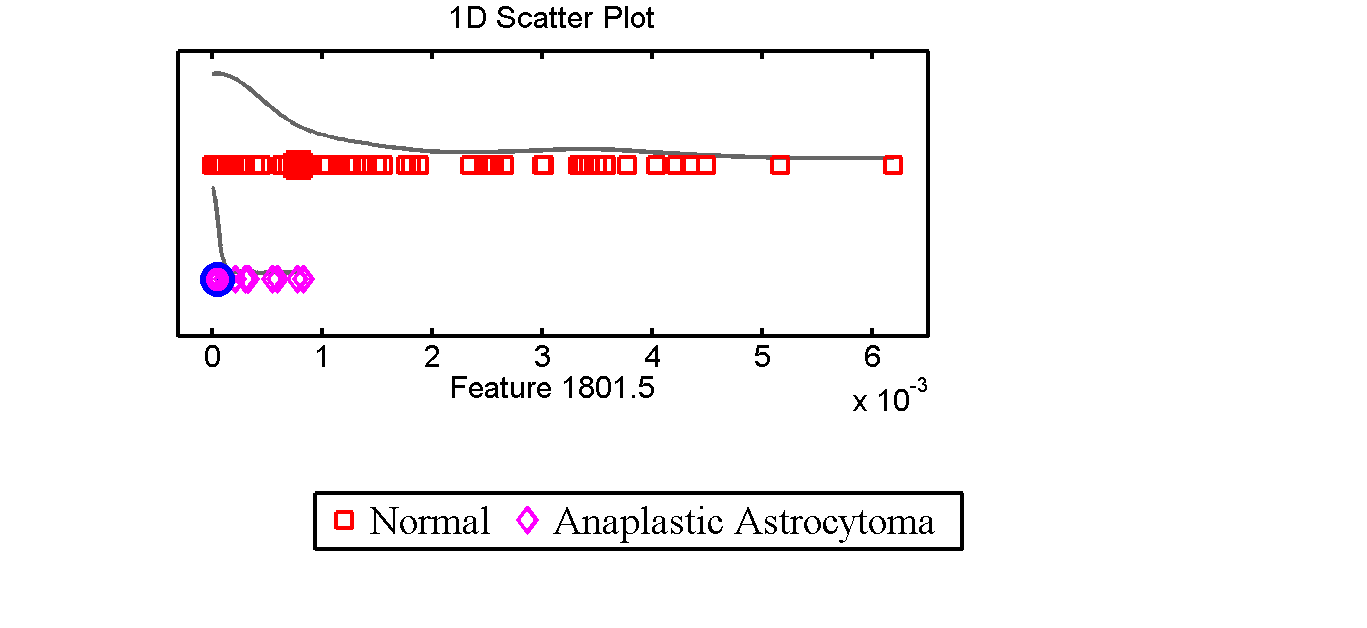 Figure S4 (A  & B) shows 1-D PCA-LDA scores plot of IR and Raman spectra respectively comparing the anaplastic astrocytoma (WHO grade III glioma) to normal brain tissue with the corresponding loadings plots; and,  (C & D) showing top 6 discriminating wavenumbers.
S5
C
A
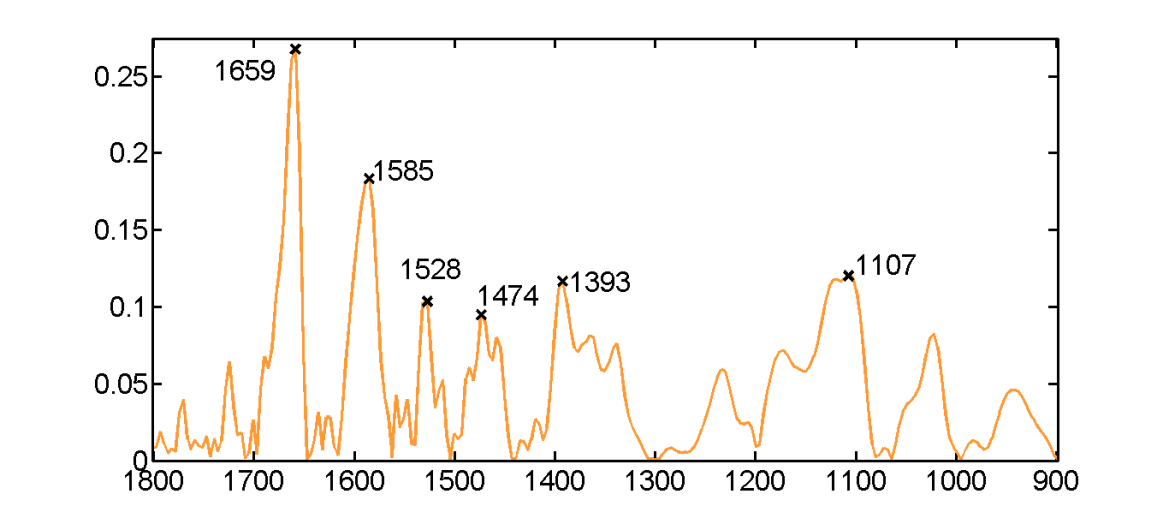 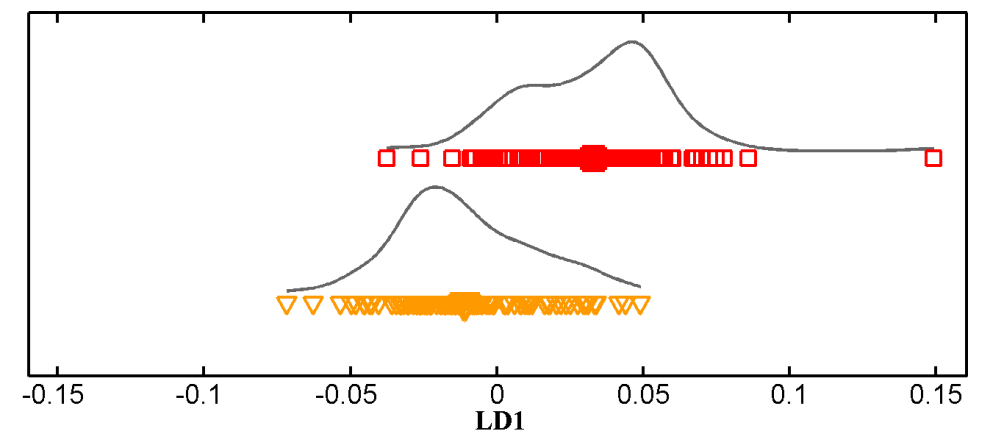 ATR-FTIR Spectroscopy
Coefficient
Wavenumber (cm-1)
B
D
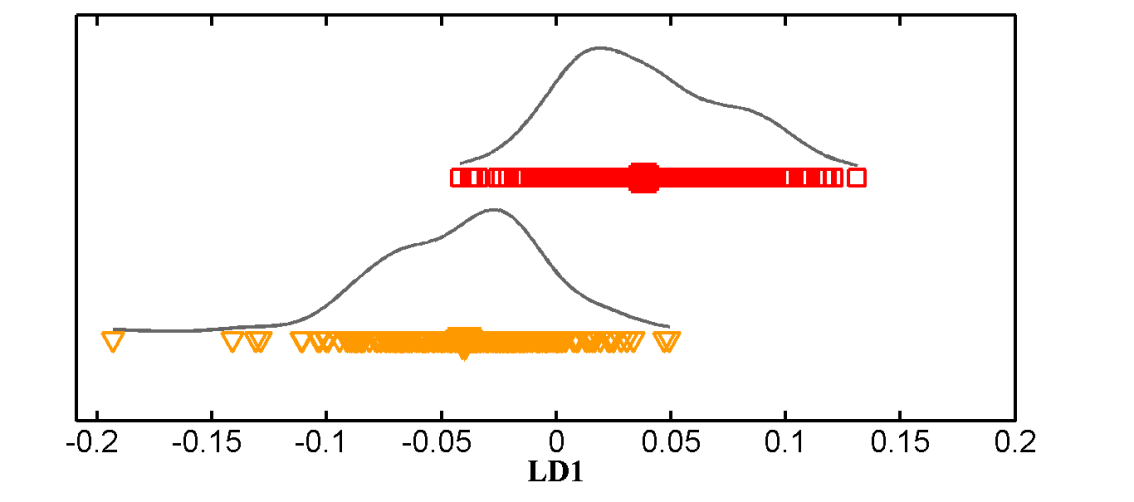 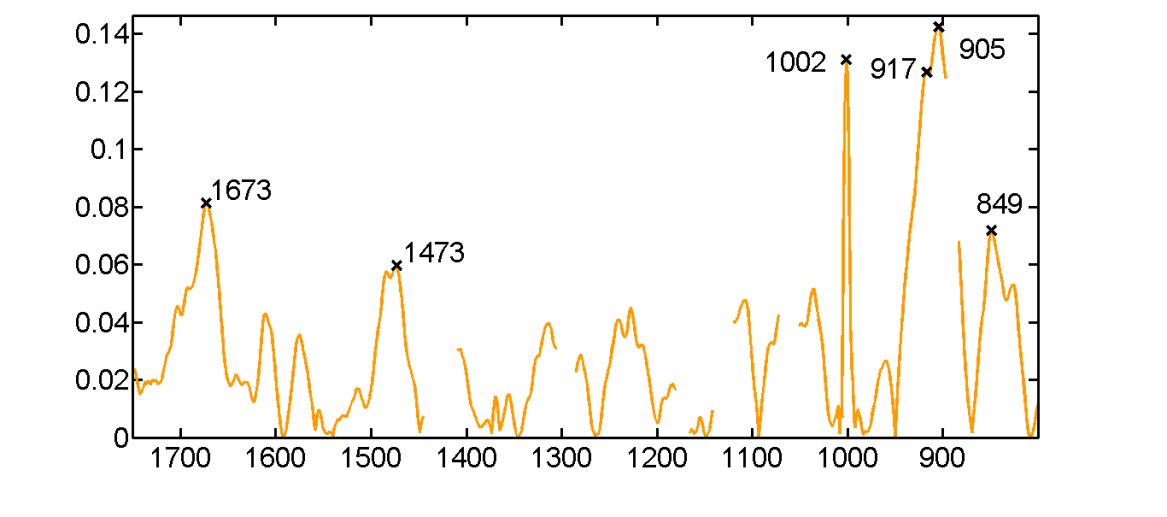 Coefficient
Raman Spectroscopy
Wavenumber (cm-1)
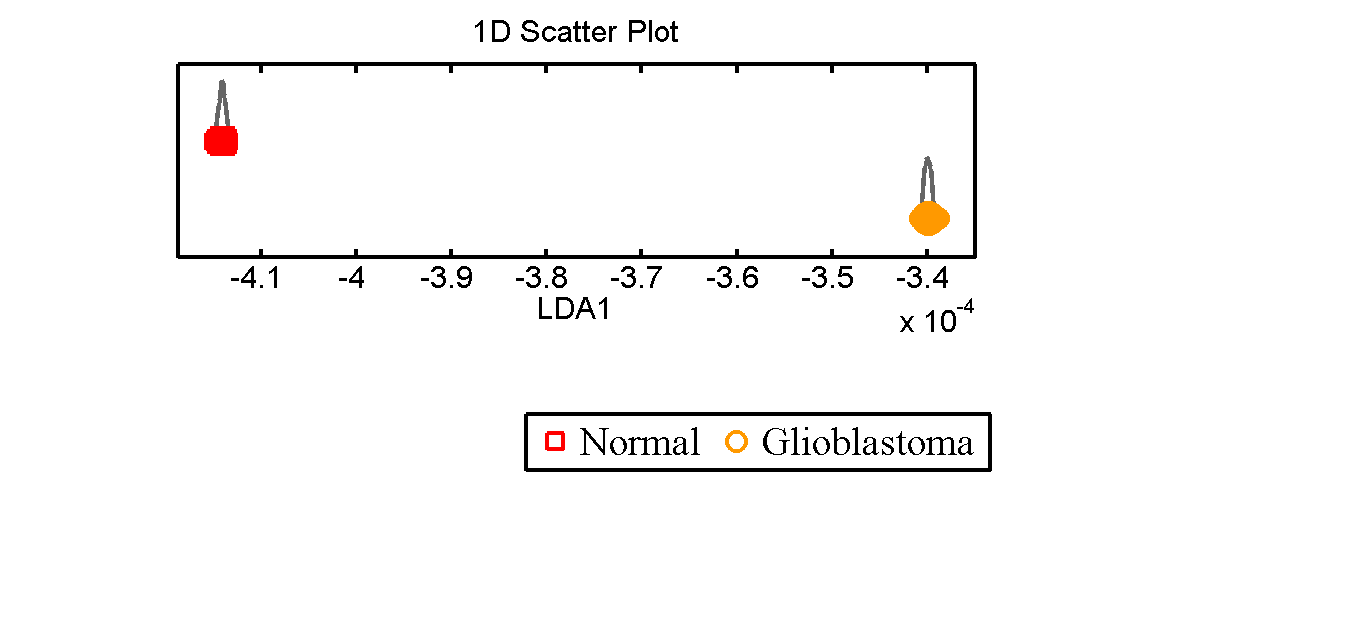 Figure S5 (A & B) shows 1-D PCA-LDA scores plot of IR and Raman spectra respectively comparing glioblastoma multiforme (WHO grade IV glioma) to normal brain tissue with the corresponding loadings plots; and, (C & D) showing top 6 discriminating wavenumbers.
S6
A
C
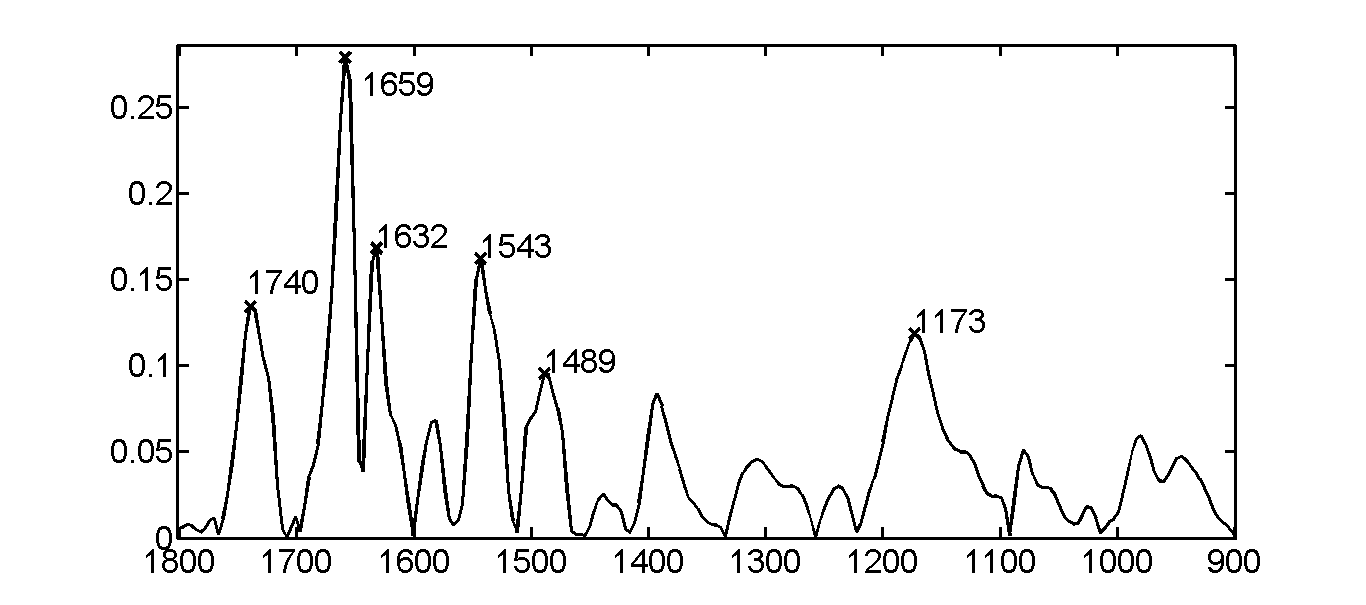 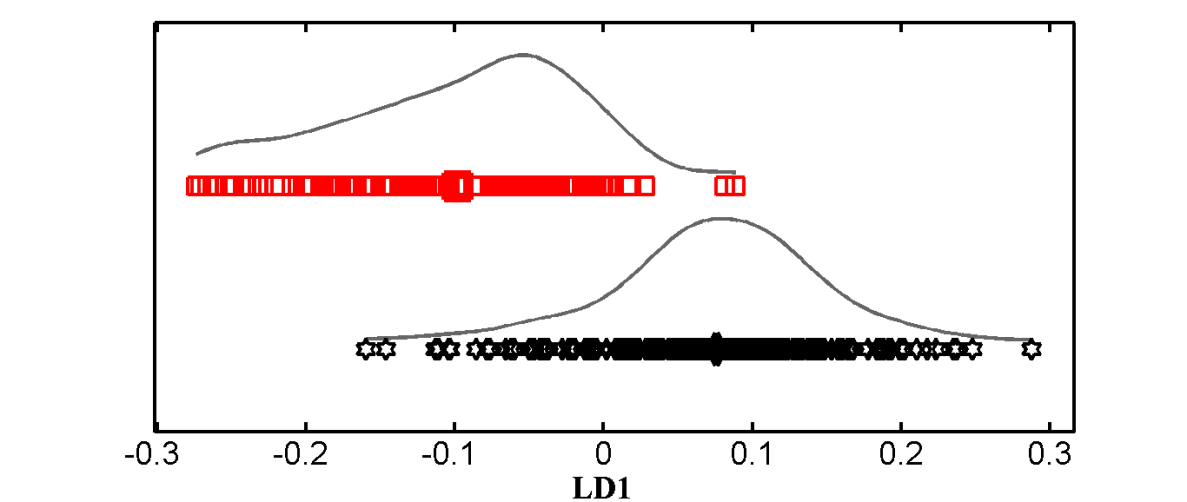 ATR-FTIR Spectroscopy
Coefficient
Wavenumber (cm-1)
B
D
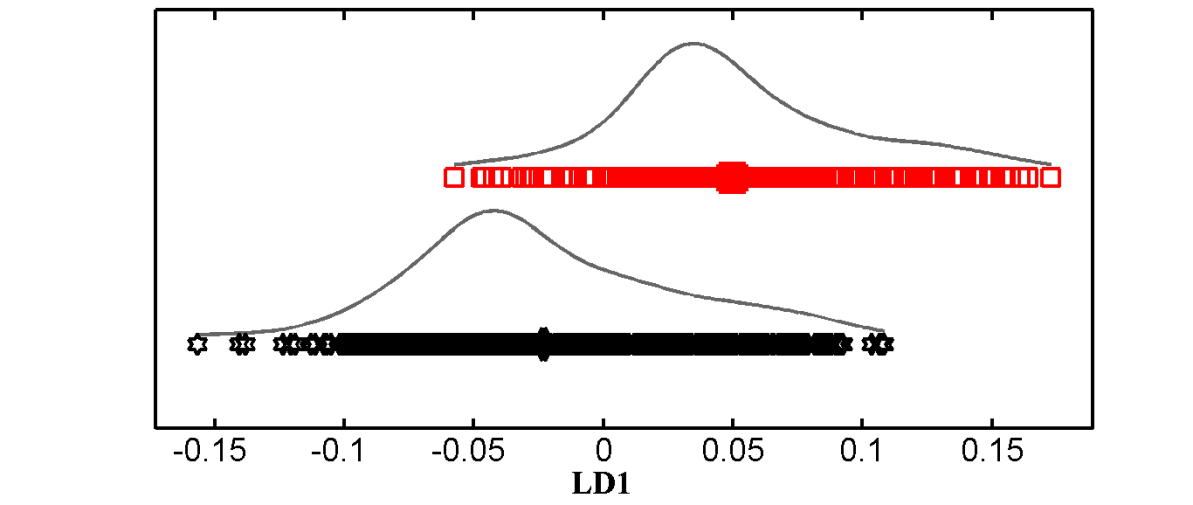 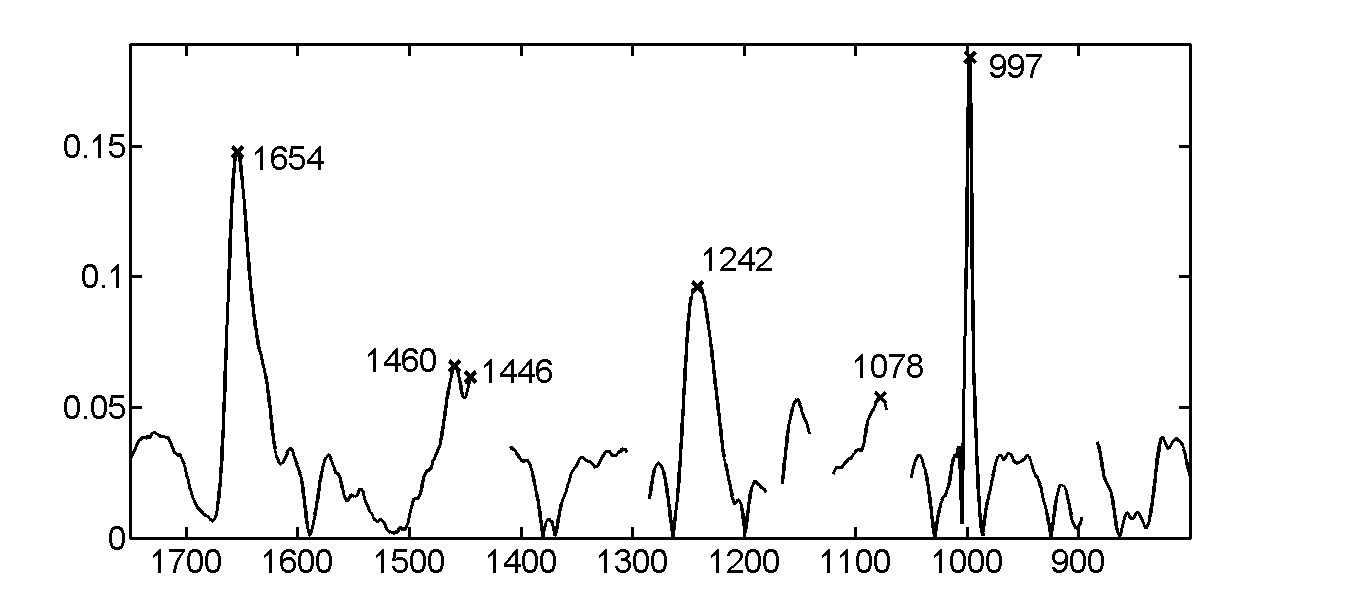 Coefficient
Raman Spectroscopy
Wavenumber (cm-1)
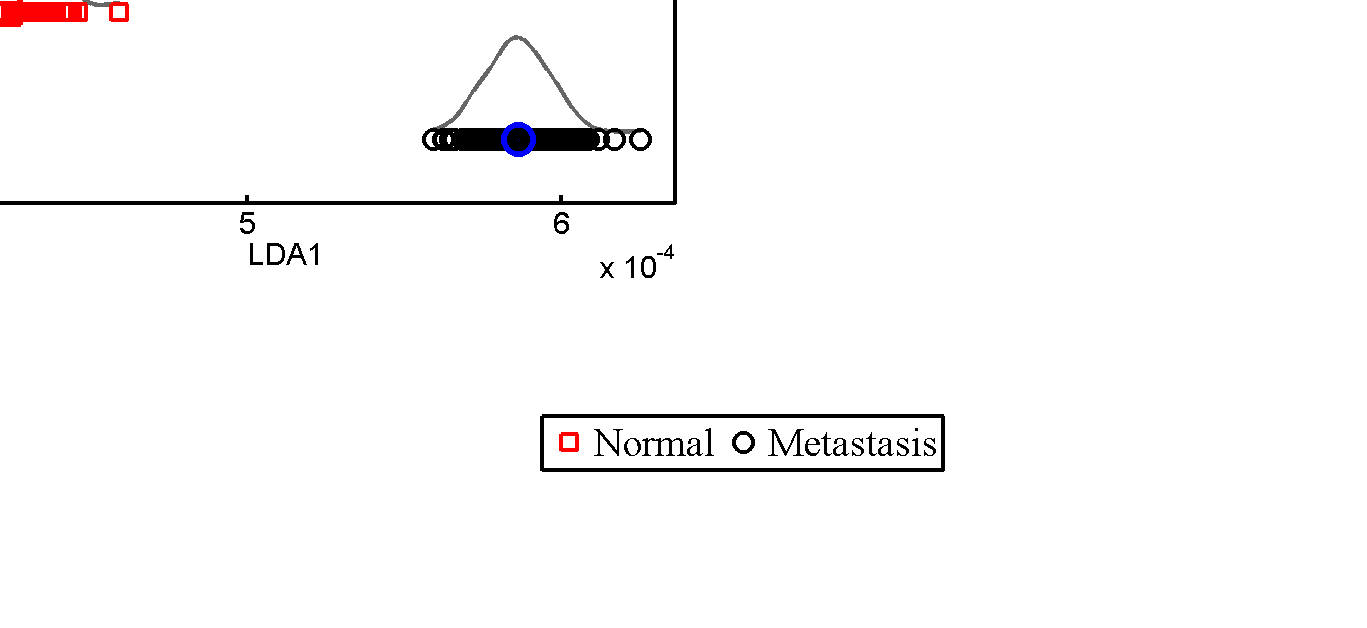 Figure S6 (A & B)  shows 1-D PCA-LDA scores plot of IR and Raman spectra respectively comparing metastatic brain tumours to normal brain tissue with the corresponding loadings plots; and, (C & D) showing top 6 discriminating wavenumbers.
S7
Ratio of phospholipids (1,745 cm-1) to proteins (1,335 cm-1) in Raman spectra
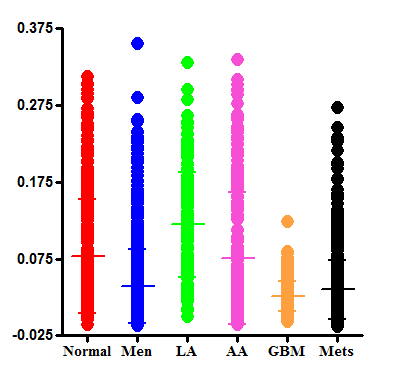 *
*
*
Ratio of 1,745 cm-1 /1,335 cm-1
Wave number intensity ratio
*
Figure S7  Wavenumber intensity ratio of phospholipids (1,745 cm-1) to proteins (1,335 cm-1) in Raman spectra of all brain tissues.
S8
Ratio of cholesterol esters (1,670 cm-1) to phenylalanine (1,001 cm-1) in Raman spectra
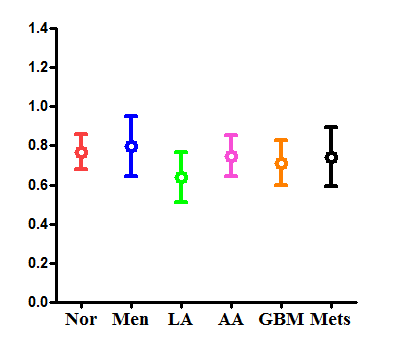 *
**
Ratio of 1,670 cm-1 to 1,001 cm-1
*
*
Wavenumber intensity ratio
Figure S8  Wavenumber intensity ratio of cholesterol esters (1,670 cm-1) to phenylalanine (1,001 cm-1) in Raman spectra of all brain tissues.
S9
1,654 cm−1 (Amide 1 -helix)/1,446 cm−1 (CH2 bending mode of proteins and lipids) ratio in Raman spectra
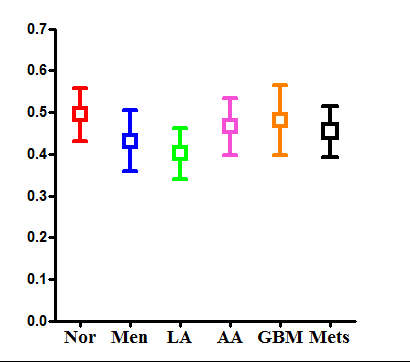 *
*
*
Ratio of 1,654 cm−1 /1,446 cm−1
*
Wavenumber intensity ratio
Figure S9 Wavenumber intensity ratio of 1,654 cm−1 (Amide 1 -helix) to 1,446 cm−1 (CH2 bending mode of proteins and lipids) Raman spectra comparing different tissue types.
S10